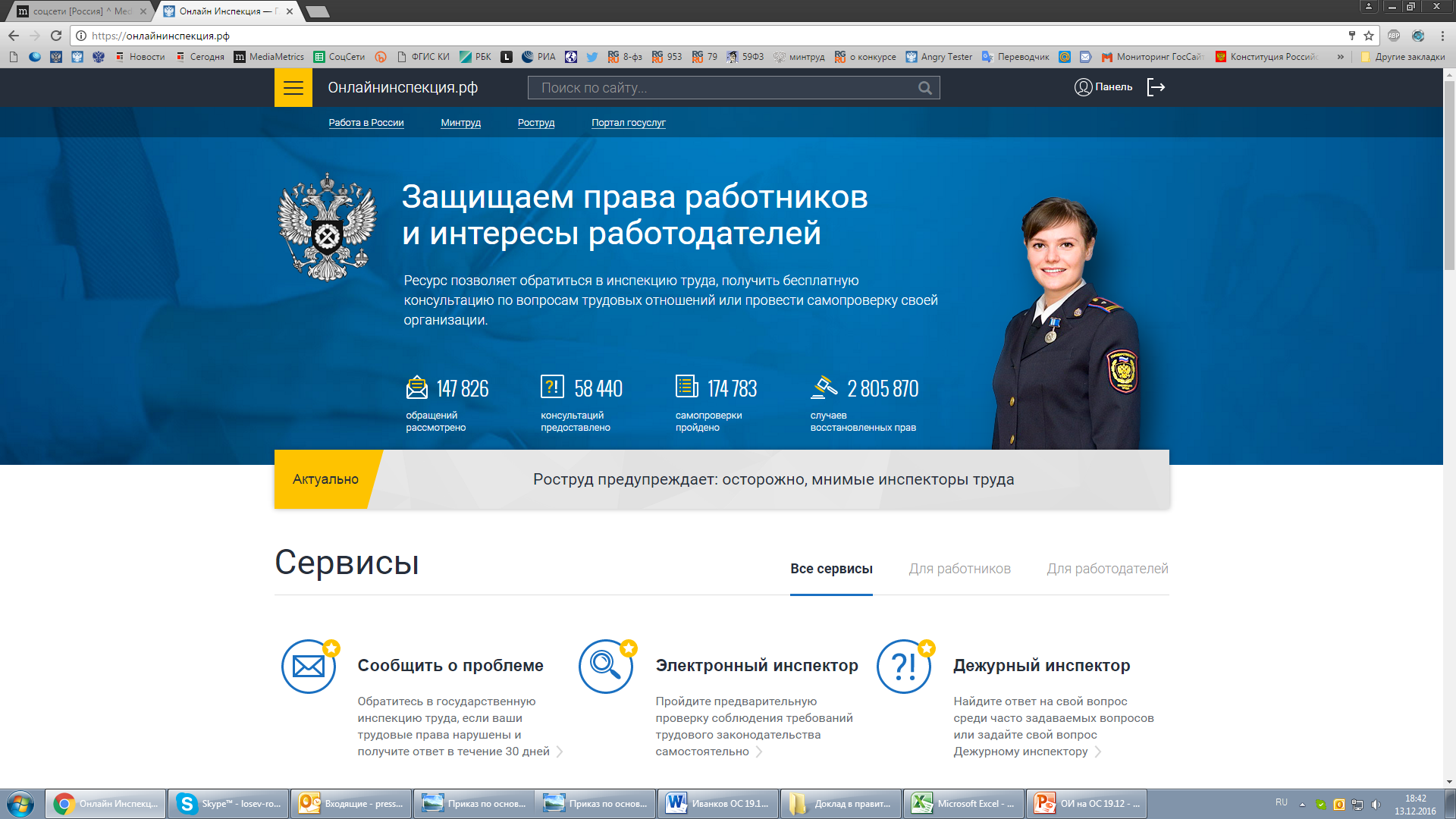 О ХОДЕ И РЕЗУЛЬТАТАХ РАЗВИТИЯ СИСТЕМЫ ЭЛЕКТРОННЫХ СЕРВИСОВ
«ОНЛАЙНИНСПЕКЦИЯ.РФ»
Выступление заместителя руководителя Роструда М.Ю. Иванкова
 на заседании Общественного совета при Федеральной службе по труду и занятости
19 декабря 2016 года
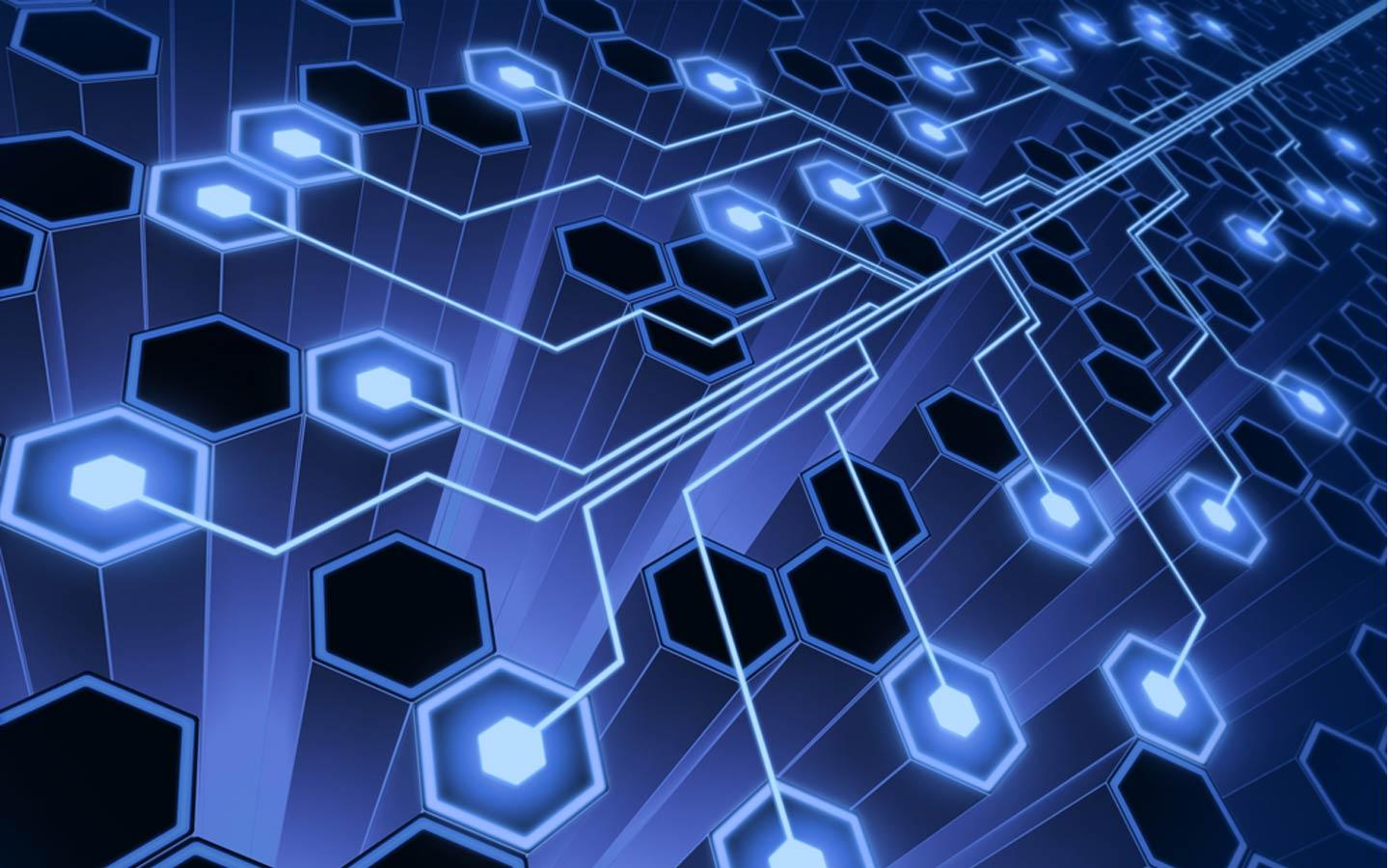 111
Концепция повышения эффективности обеспечения
 соблюдения трудового законодательства
Цель создания и развития системы «Онлайнинспекция.рф» – 
сформировать необходимые условия для соблюдения трудового законодательства и иных нормативных правовых актов, содержащих нормы трудового права, и сокращения количества нарушений в сфере трудовых отношений.
ЗАДАЧИ
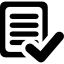 Обеспечение доступности и понятности требований трудового законодательства, разъяснений и инструкций по исполнению данных требований
Формирование в хозяйствующих субъектах системы внутреннего контроля за соблюдением законодательства о труде
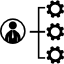 Создание постоянного и удобного для граждан канала для направления обращений в государственные инспекции труда
в целях защиты трудовых прав и законных интересов
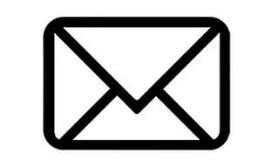 2
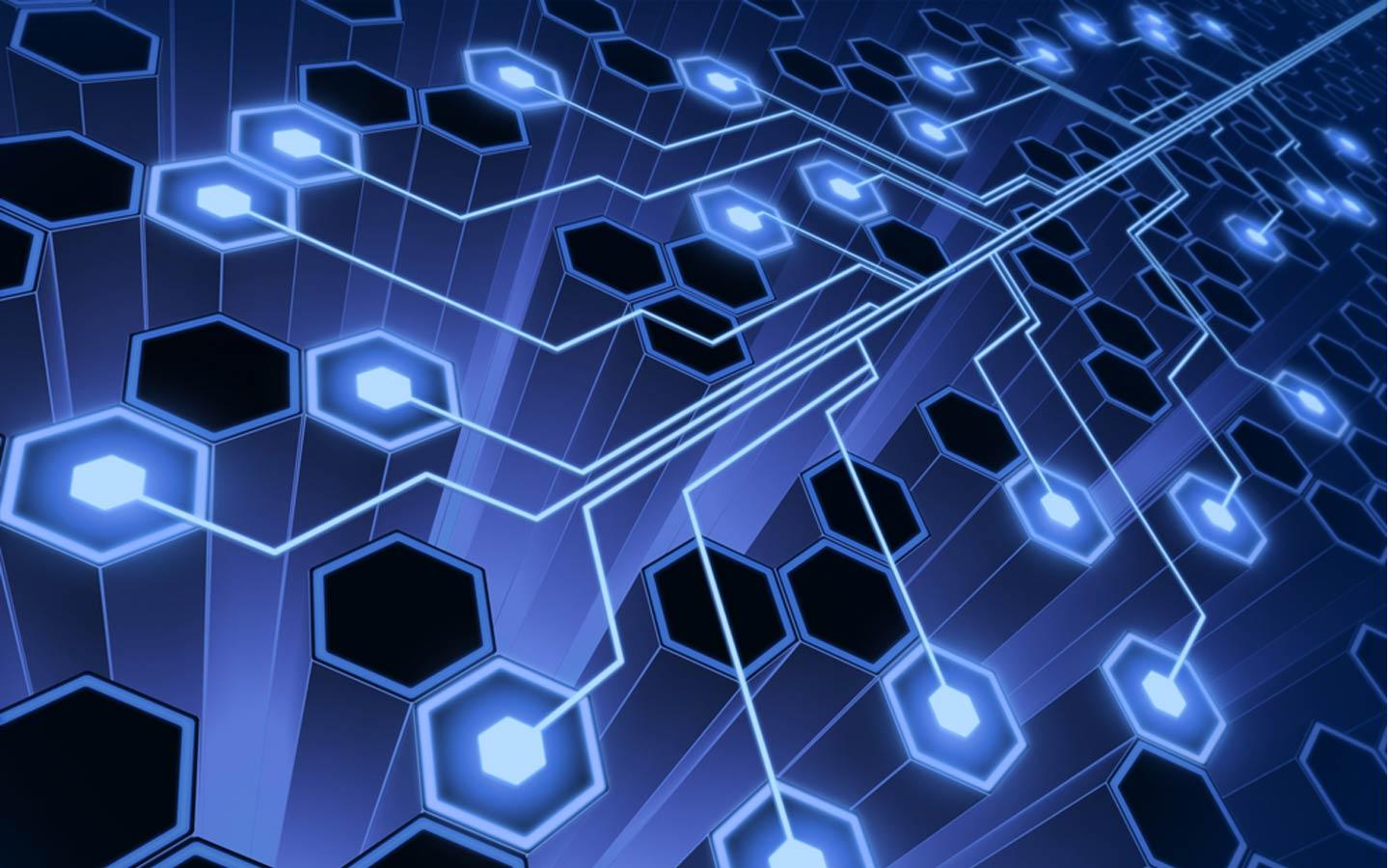 111
Ключевые показатели сервисов системы «Онлайнинспекция.рф»
К СЕРВИСАМ СИСТЕМЫ «ОНЛАЙНИНСПЕКЦИЯ.РФ» ОБРАТИЛИСЬ
БОЛЕЕ 2 850 000 ПОЛЬЗОВАТЕЛЕЙ
СВЫШЕ 18 900 000 ПРОСМОТРОВРАЗЛИЧНЫХ СТРАНИЦ ПОРТАЛА
РАССМОТРЕНЫ> 147 800 ОБРАЩЕНИЙ
ПРЕДОСТАВЛЕНЫ > 58 400 ТЫС. КОНСУЛЬТАЦИЙ
ПРОВЕДЕНЫ > 174 700 САМОПРОВЕРОК
3
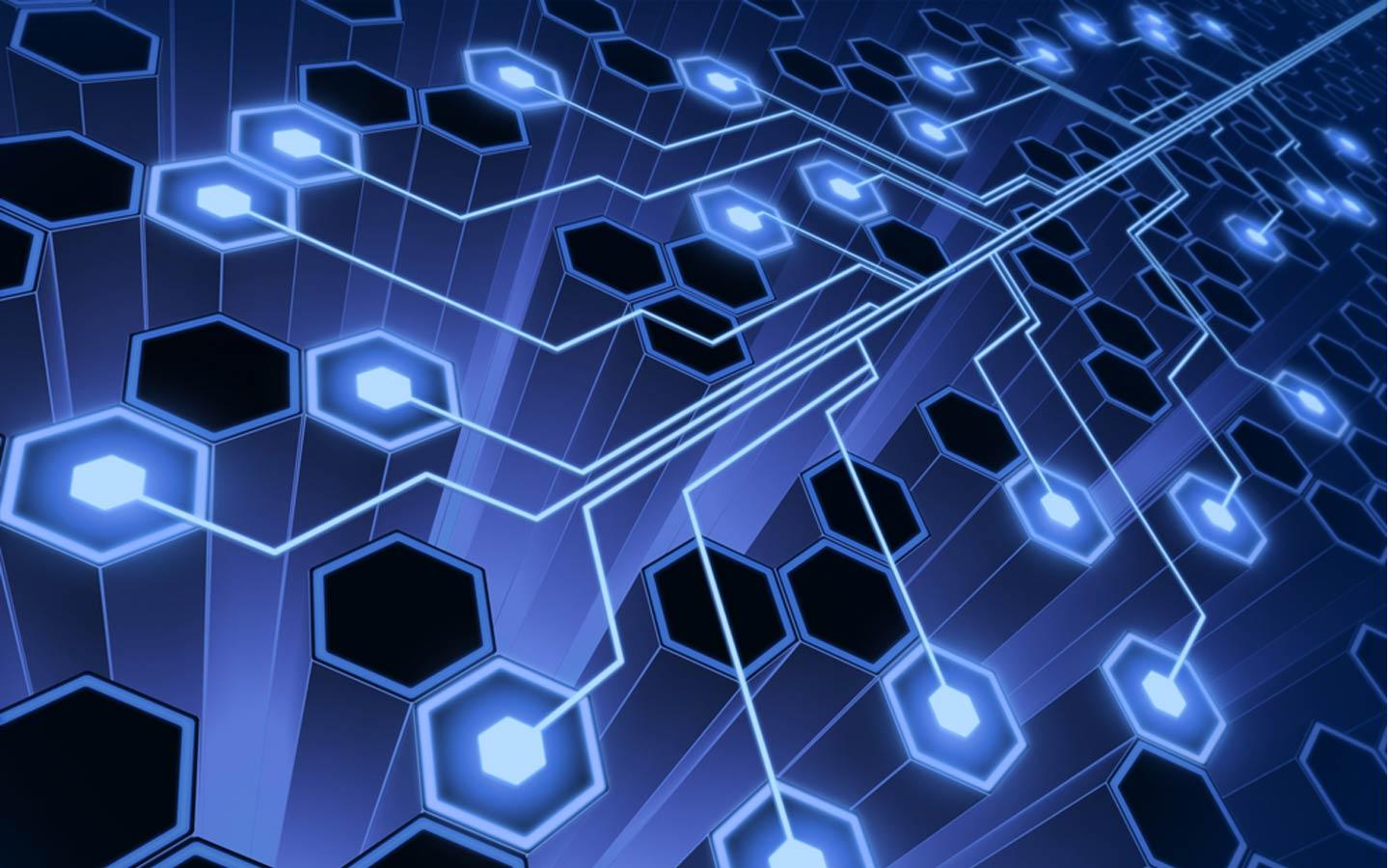 111
Развитие сервиса «Электронный инспектор»
*
* по состоянию на 1 декабря 2016 года
4
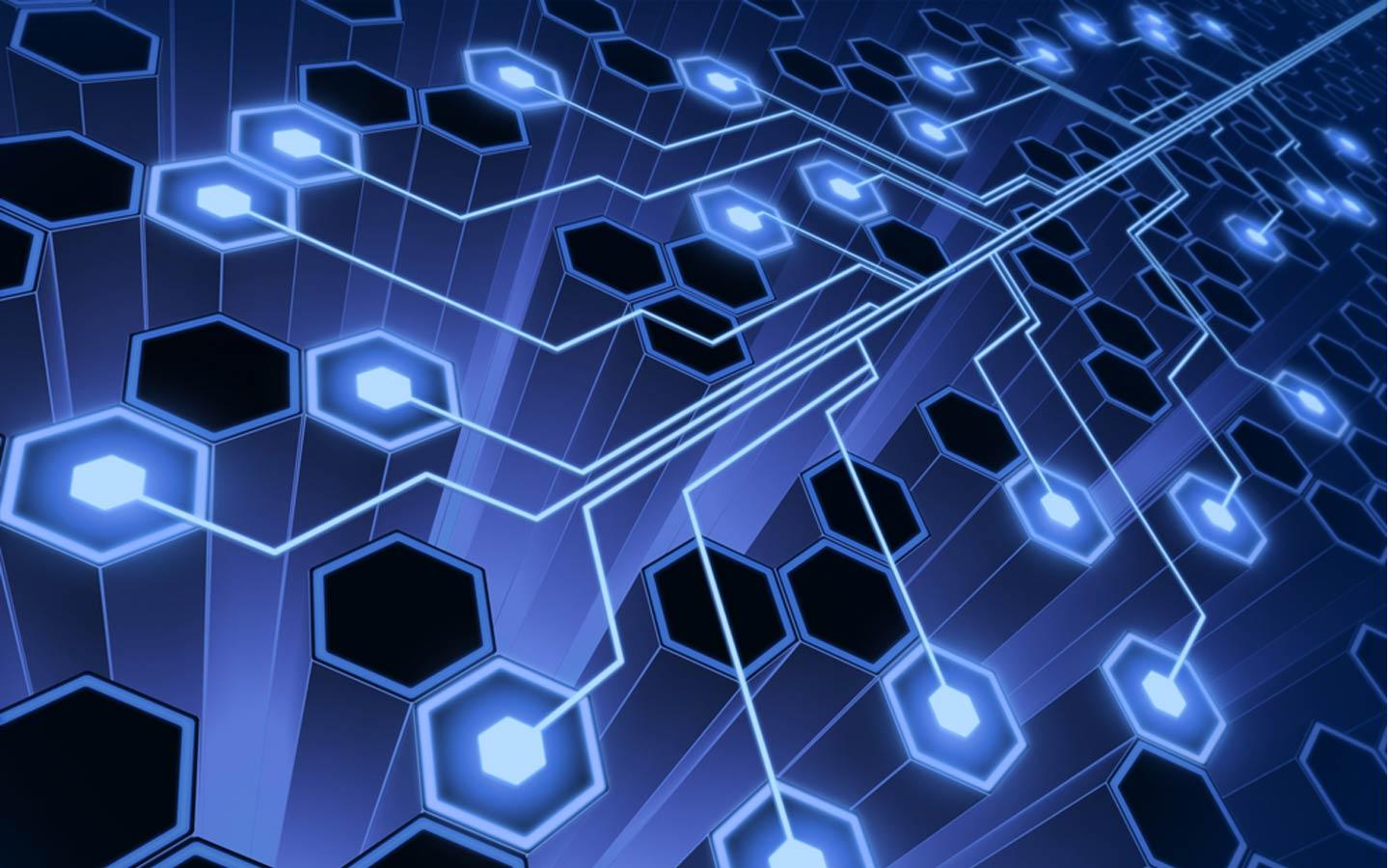 111
Сервис «Памятки для работников и работодателей»
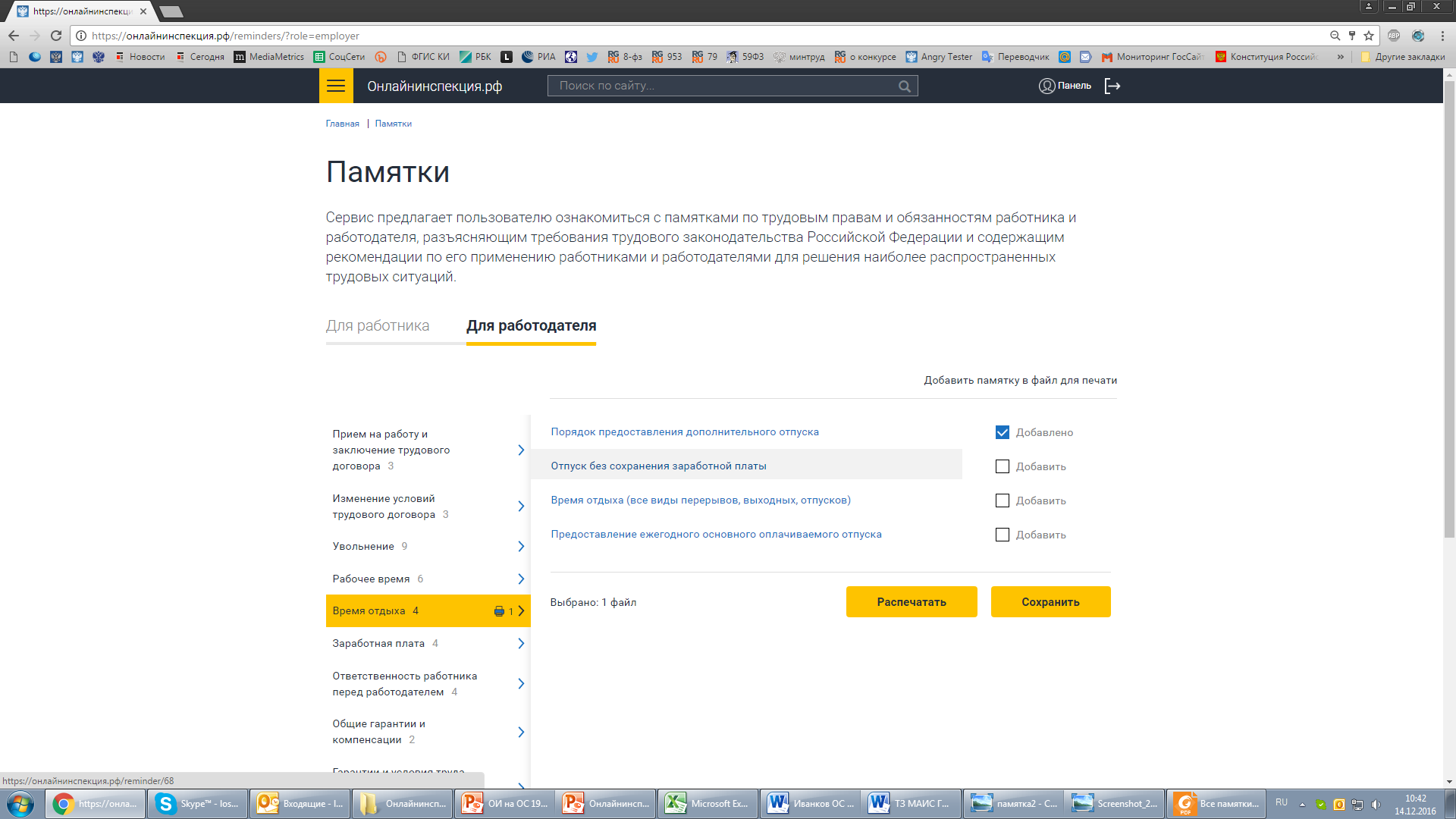 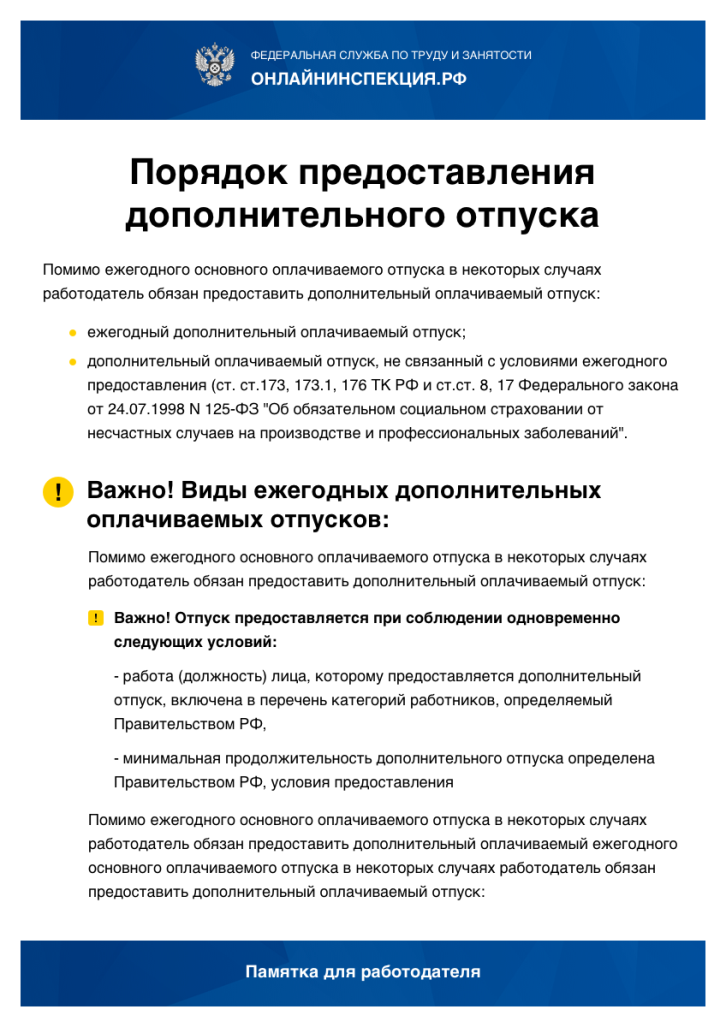 Количество памяток в системе «Онлайнинспекция.рф»
100
150
200
2016
2017
2018
5
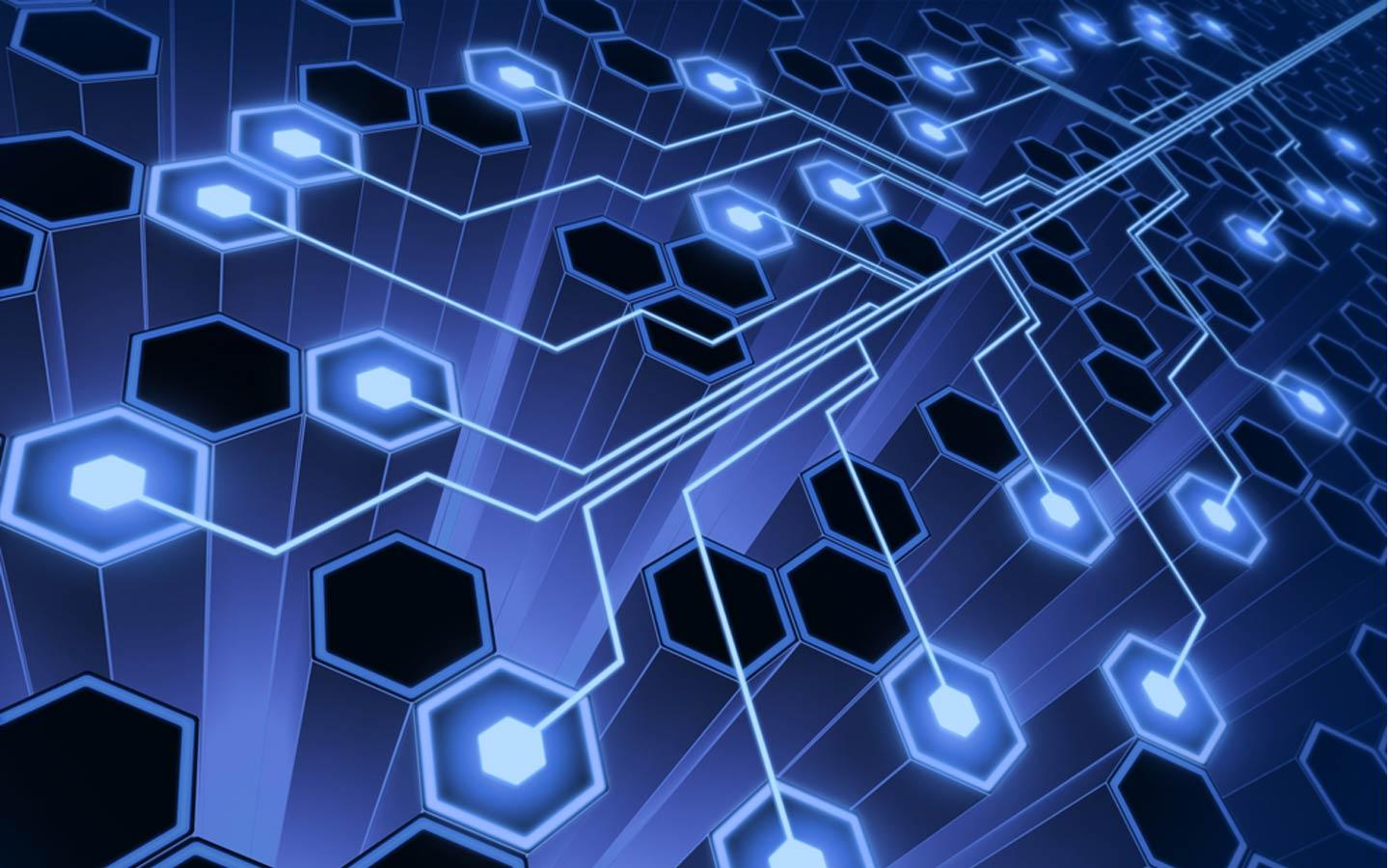 111
Мобильное приложение для Android и iOS «Я – инспектор»
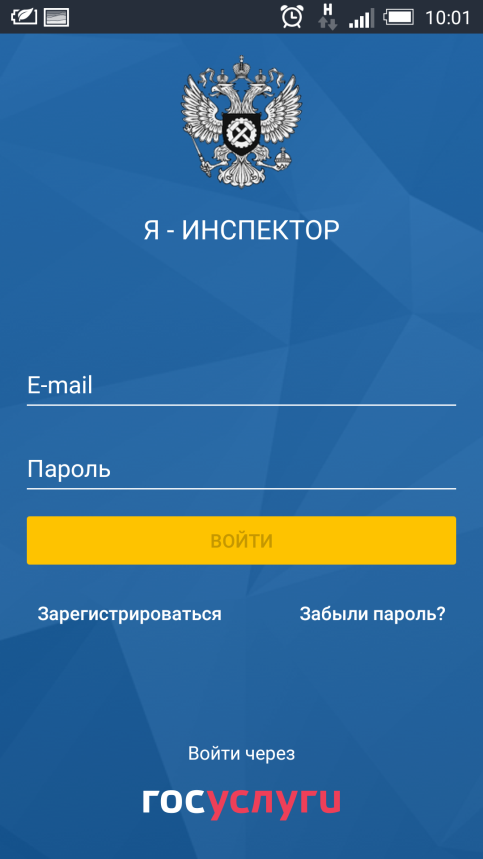 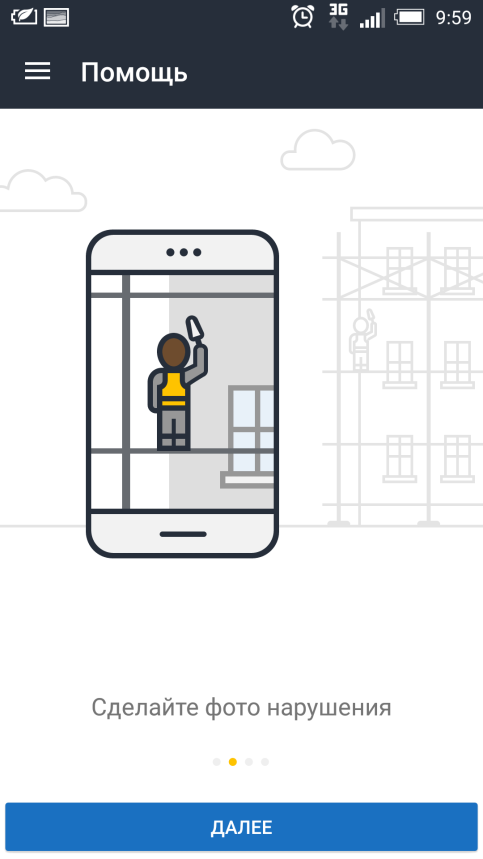 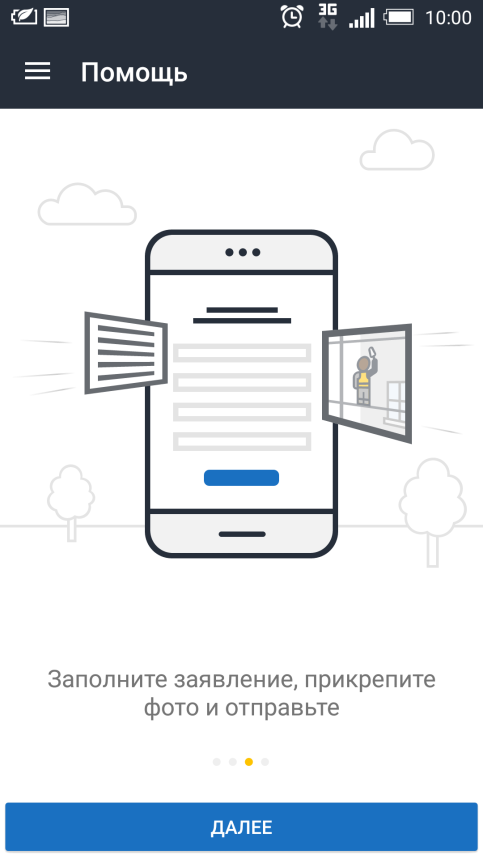 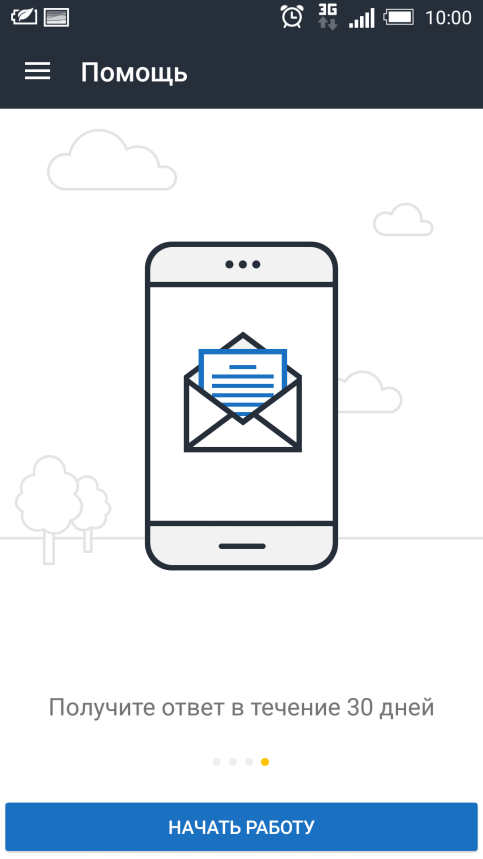 111смсм
Работники без касок на строительной площадке

Строительная площадка без ограждения

Работники на стройке без страховки

Сообщить об ином нарушении на сайте «Онлайнинспекция.рф»
Темы обращений
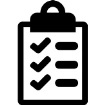 6
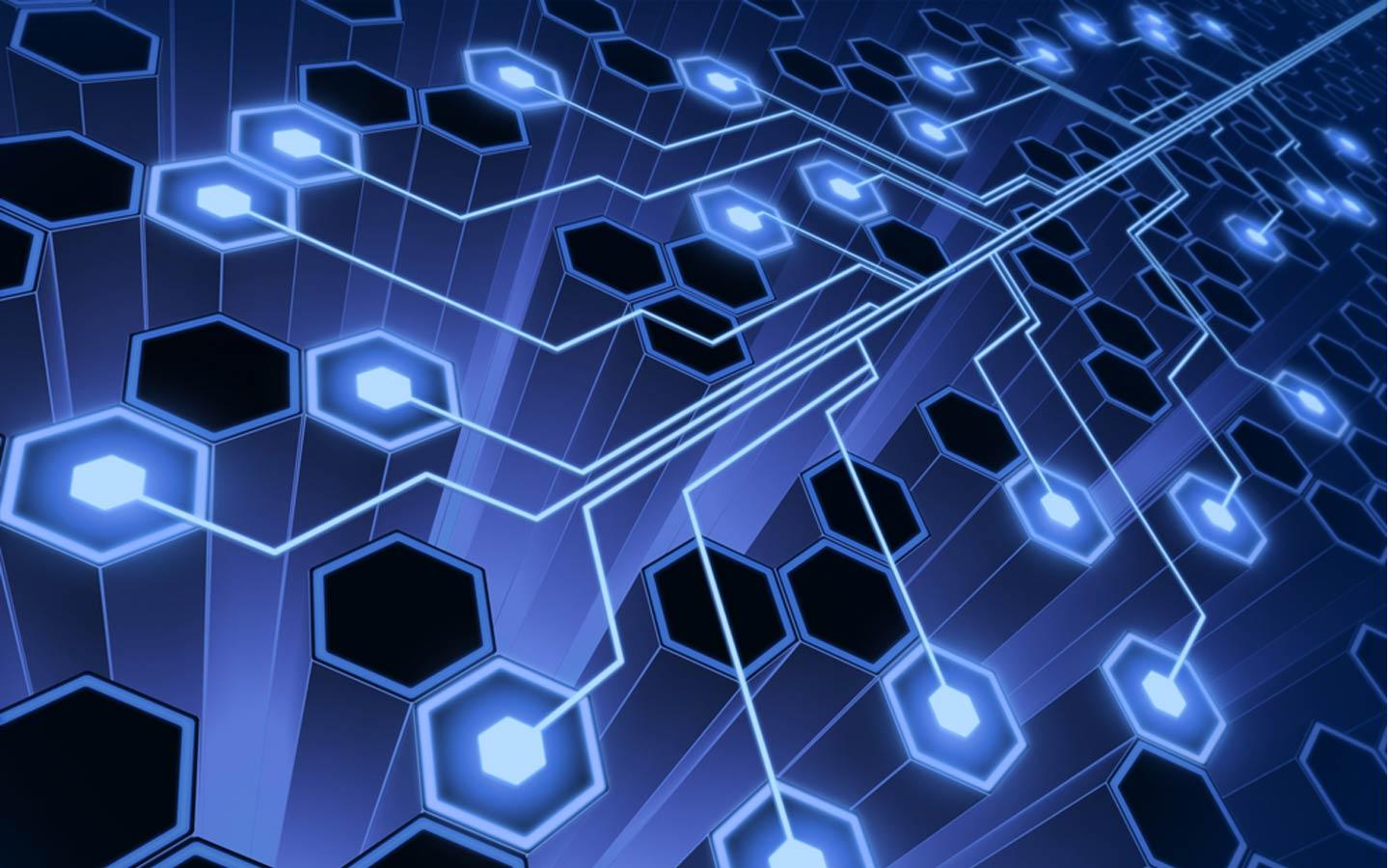 111
Сервисы системы «Онлайнинспекция.рф»
РАБОТОДАТЕЛЮ
РАБОТНИКУ
Дежурный инспектор
Сообщить о проблеме
Сервис автоматизированных самопроверок
«Электронный инспектор»
Проверь трудовой договор!
УЖЕ РАБОТАЮТ
Трудовой навигатор
Перечень требований трудового законодательства
Памятки для работников и работодателей
Библиотека трудовых ситуаций
Банк типовых документов
2017
Личные кабинеты работников и работодателей
Общественная оценка деятельности федеральной инспекций труда
Дистанционное интерактивное обучение
2018
Действующие сервисы
Сервисы в разработке
7